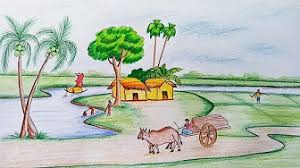 স্বাগতম
শিক্ষক পরিচিতি
শাকিনুল হক চৌধুরী
সহকারি শিক্ষক
আদর্শ গ্রাম নতুন পাড়া সরকারি প্রাথমিক বিদ্যালয়, 
বানিয়াচং, হবিগঞ্জ।
পাঠ পরিচিতি
শ্রেণিঃ চতুর্থ
বিষয়ঃ বাংলাদেশ ও বিশ্বপরিচয়
অধ্যায়ঃ ৩
পাঠের শিরোনামঃ বাংলাদেশের ক্ষুদ্র নৃ-গোষ্ঠী 
পাঠ্যাংশঃ চাকমা 
তারিখঃ
সময়ঃ
শিখনফল
২.৩.১- বাংলদেশের বিভিন্ন ক্ষুদ্র নৃ-গোষ্ঠীর নাম বলতে পারবে। 
২.৩.২- চাকমা, মারমা, সাওতাল ও মণিপুরিদের সংস্কৃতি(পোশাক, খাদ্য ও উৎসব ইত্যাদি) বর্ণনা করতে পারবে।
এসো একটি ভিডিও দেখি
https://www.youtube.com/watch?v=qTMnvu-HQkQ
আমাদের আজকের পাঠ
চাকমা জনগোষ্ঠী ও তাদের জীবন ধারা
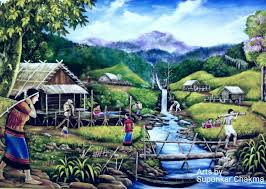 চাকমা গ্রাম
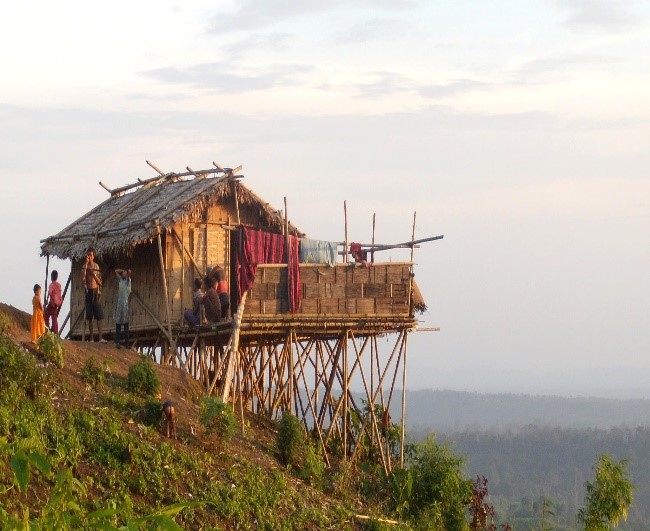 চাকমাদের বাড়ি
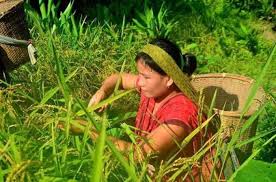 চাকমাদের কৃষিকাজ
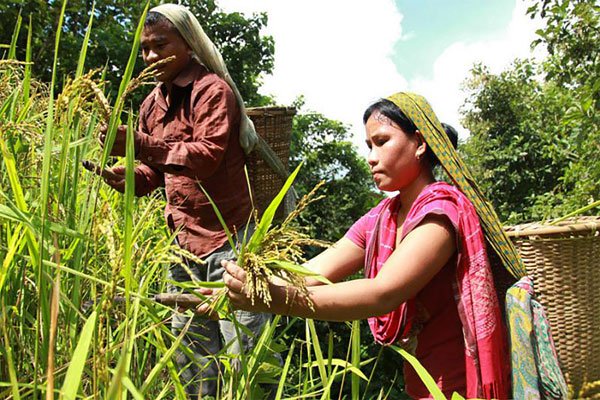 চাকমাদের কৃষি কাজ
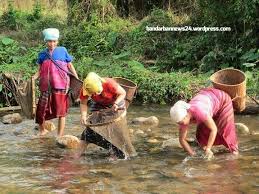 চাকমাদের মাছ ধরা
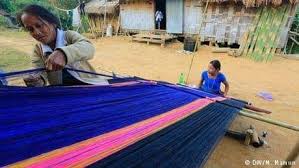 চাকমাদের কাপড় বোনা
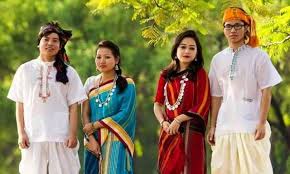 চাকমা পোশাক
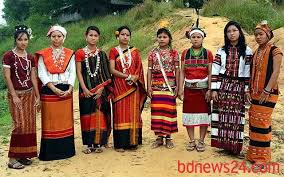 চাকমা পোশাক
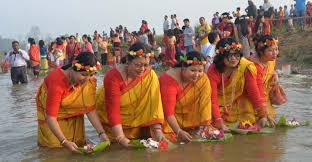 চাকমা উৎসব
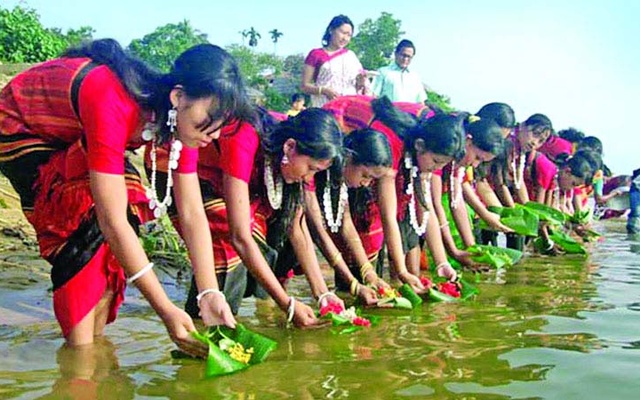 চাকমা উৎসব
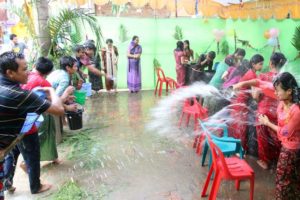 জল খেলি উৎসব
পাঠ্যবই সংযোগঃ পৃষ্ঠা নং-১০
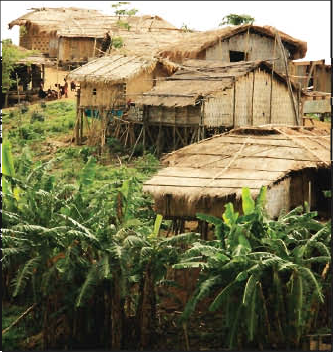 দলীয় কাজ
দলে বিভক্ত হয়ে পাঠ্য বই খুলে আলোচনা কর
এক নং দল
চাকমাদের জীবনধারা তিনটি বাক্যে লিখ।
দুই নং দল
চাকমাদের তিনটি পোশাকের নাম লিখ।
তিন নং দল
চাকমাদের উৎসব সম্পর্কে তিন বাক্যে লিখ।
মূল্যায়ন
১। বাংলাদেশে কতগুলো ক্ষুদ্র নৃ-গোষ্ঠী আছে?
২।চাকমারা পুরাতন ফসল পুড়ায় কেন?
৩। তোমার চাকমা বন্ধু কিভাবে তার উৎসব পালন করে চার বাক্যে লিখ?
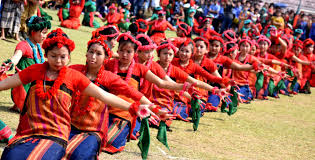 ধ
ন্য
বা
দ